Figure 6. Exogenous supplementation with OA enhances trastuzumab-induced inhibition of AKT and MAPK phosphoproteins. ...
Ann Oncol, Volume 16, Issue 3, March 2005, Pages 359–371, https://doi.org/10.1093/annonc/mdi090
The content of this slide may be subject to copyright: please see the slide notes for details.
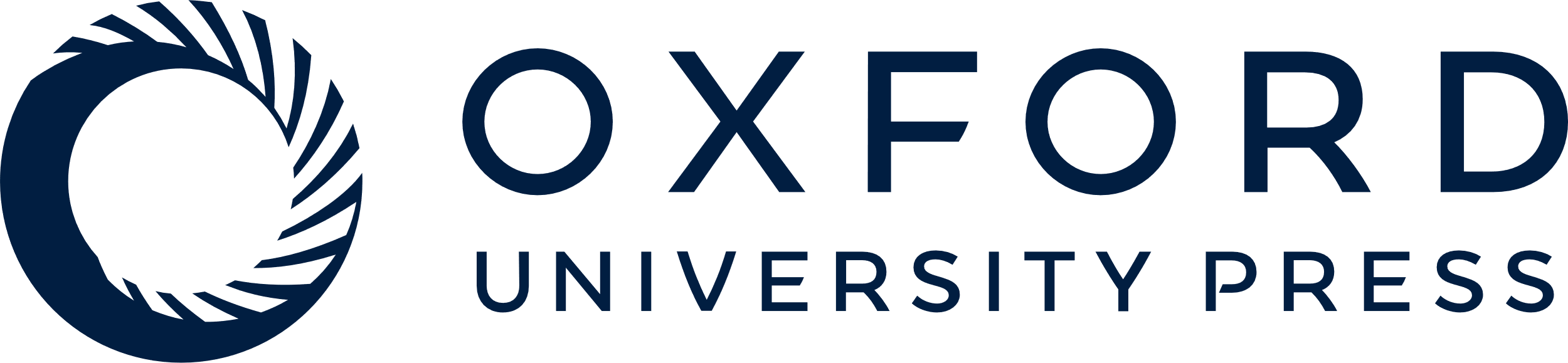 [Speaker Notes: Figure 6. Exogenous supplementation with OA enhances trastuzumab-induced inhibition of AKT and MAPK phosphoproteins. Overnight serum-starved BT-474 breast cancer cells were cultured in IMEM–0.1% FBS in the absence or presence of trastuzumab, OA, or a combination of OA plus trastuzumab for 48 h, and then harvested and lysed as described in Materials and methods. Equal amounts of total protein (25 μg per lane) were subjected to western blot analyses with anti-phosphor-AKTSer473 or anti-phoshor-MAPK antibodies, and then re-probed with anti-AKT, anti-MAPK and β-actin antibodies. The figure shows a representative immunoblotting analysis. Similar results were obtained in three independent experiments.


Unless provided in the caption above, the following copyright applies to the content of this slide: © 2005 European Society for Medical Oncology]